FOOD CHAIN
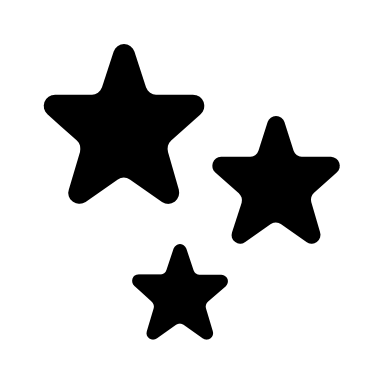 By – Silva Menšíková, Tereza Partyšová, Tereza KedroŇová, Markéta Lužová, Simona Kaláčová
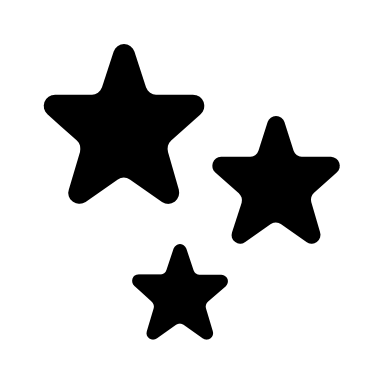 first must grow grass
then the grass is eaten by the cow
the cow is then milked and we get milk
from the milk then we get the desired thing (whipping cream)
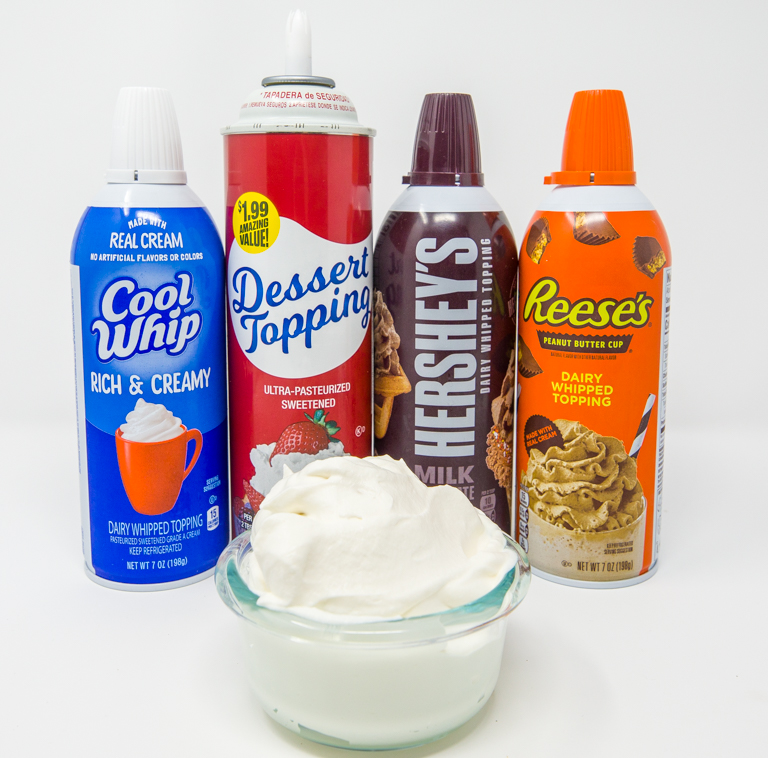 The whipped cream must be placed in a cup
then the whipped cream is transported to the supermarket
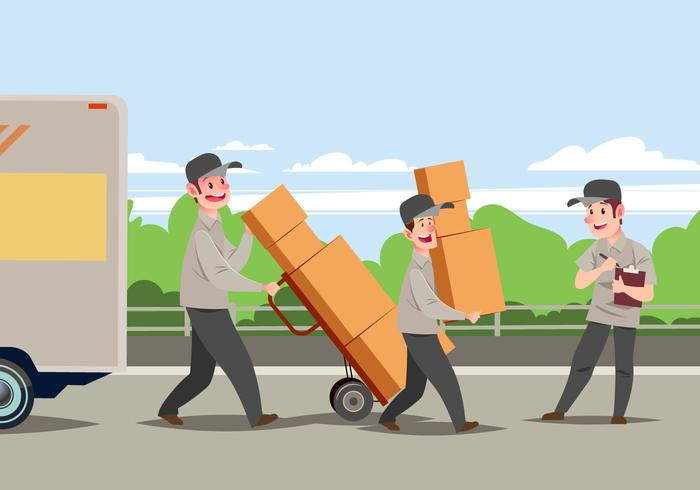 Then the product is transported to the warehouse
whipped cream can then be purchased in supermarket
we put whipped cream in the fridge at home
then the man can use the whipped cream on the cake
Recapitulation
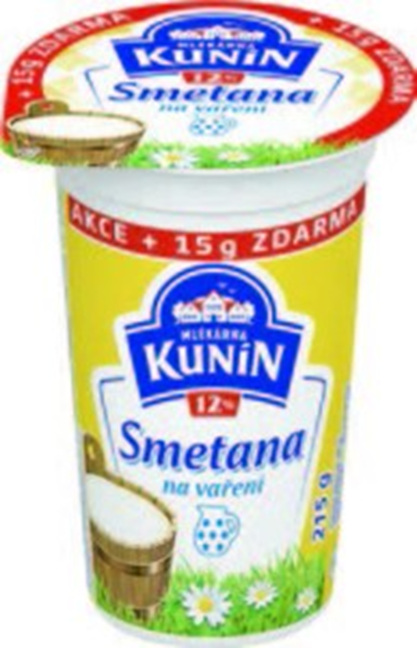 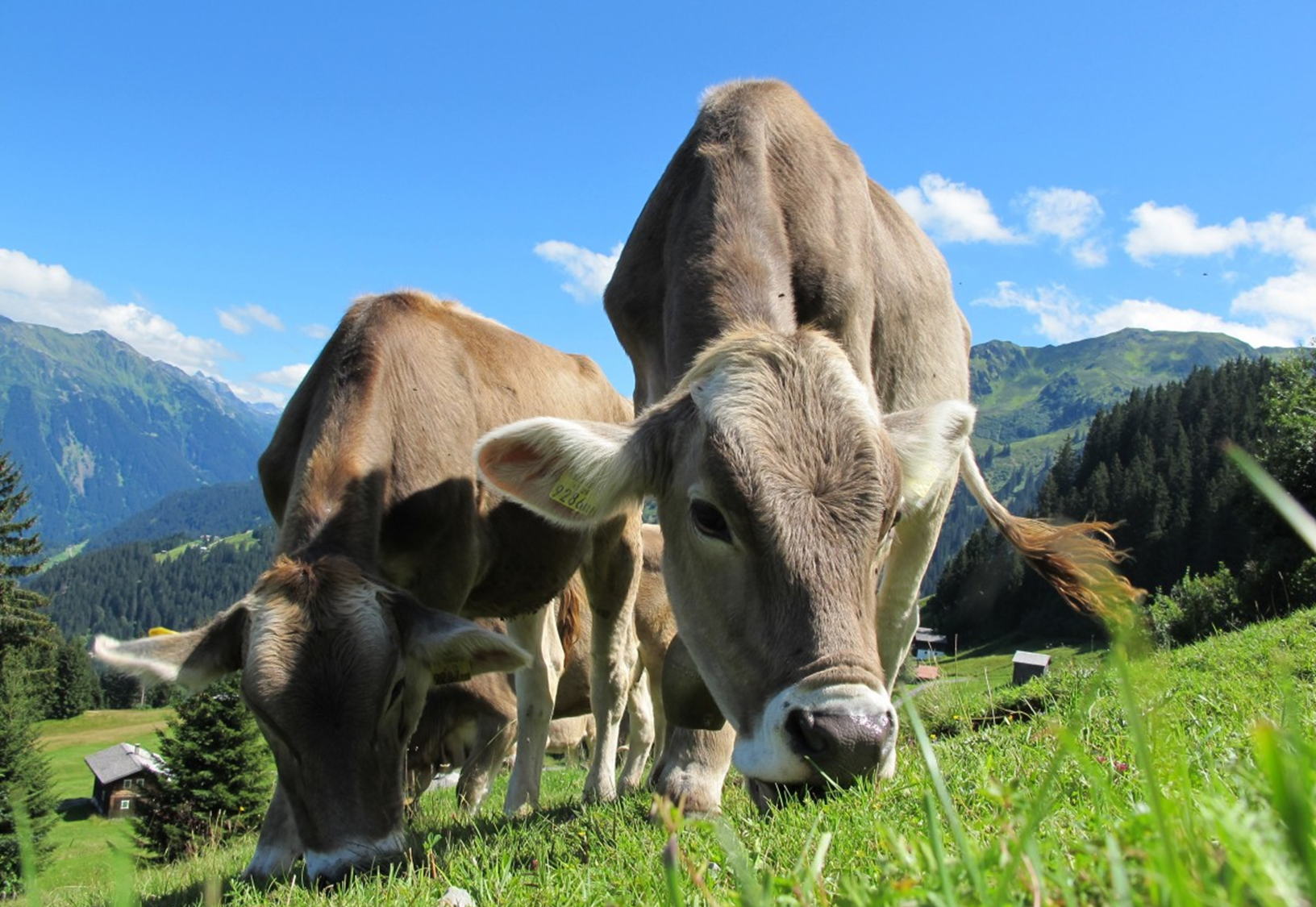 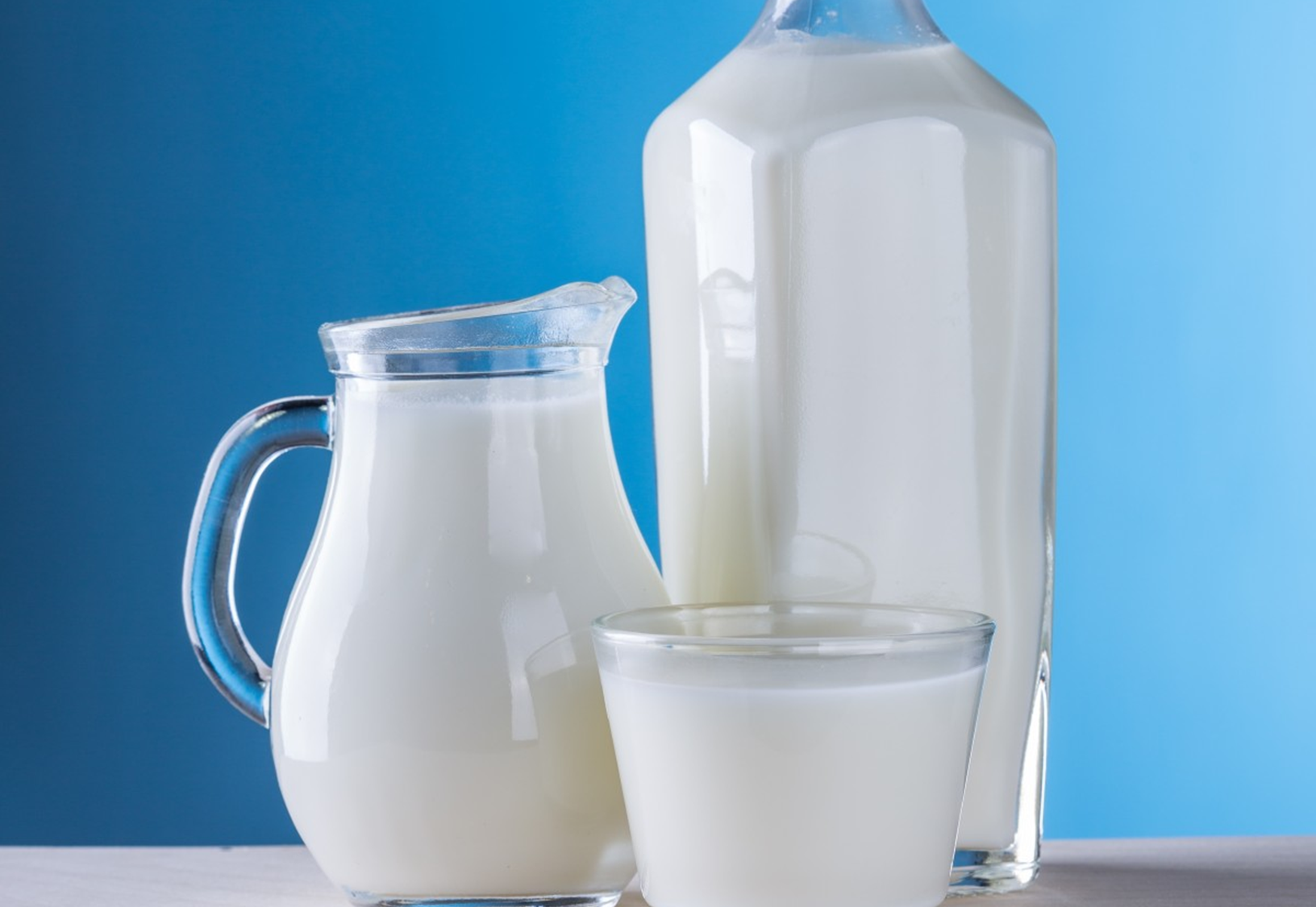 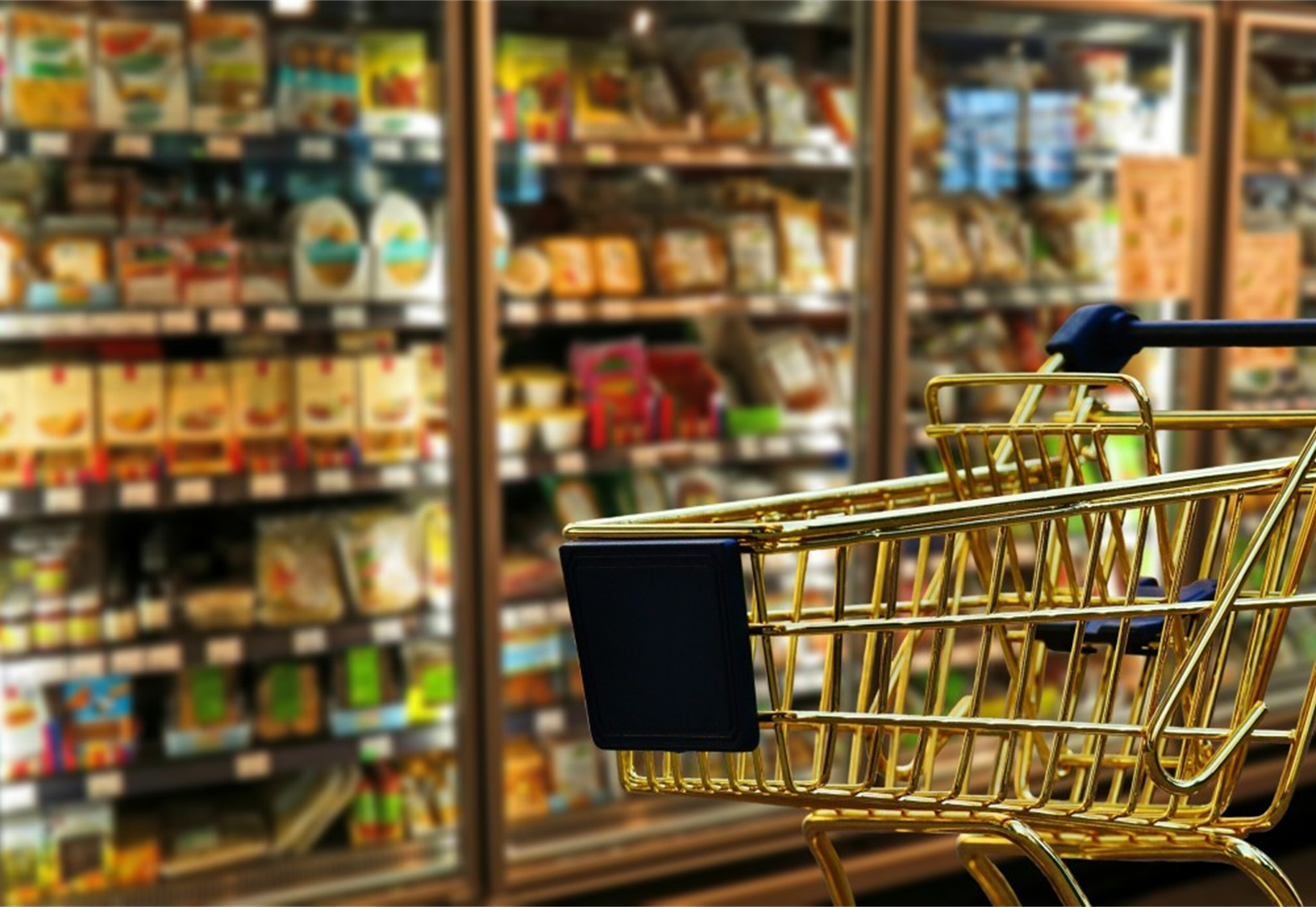 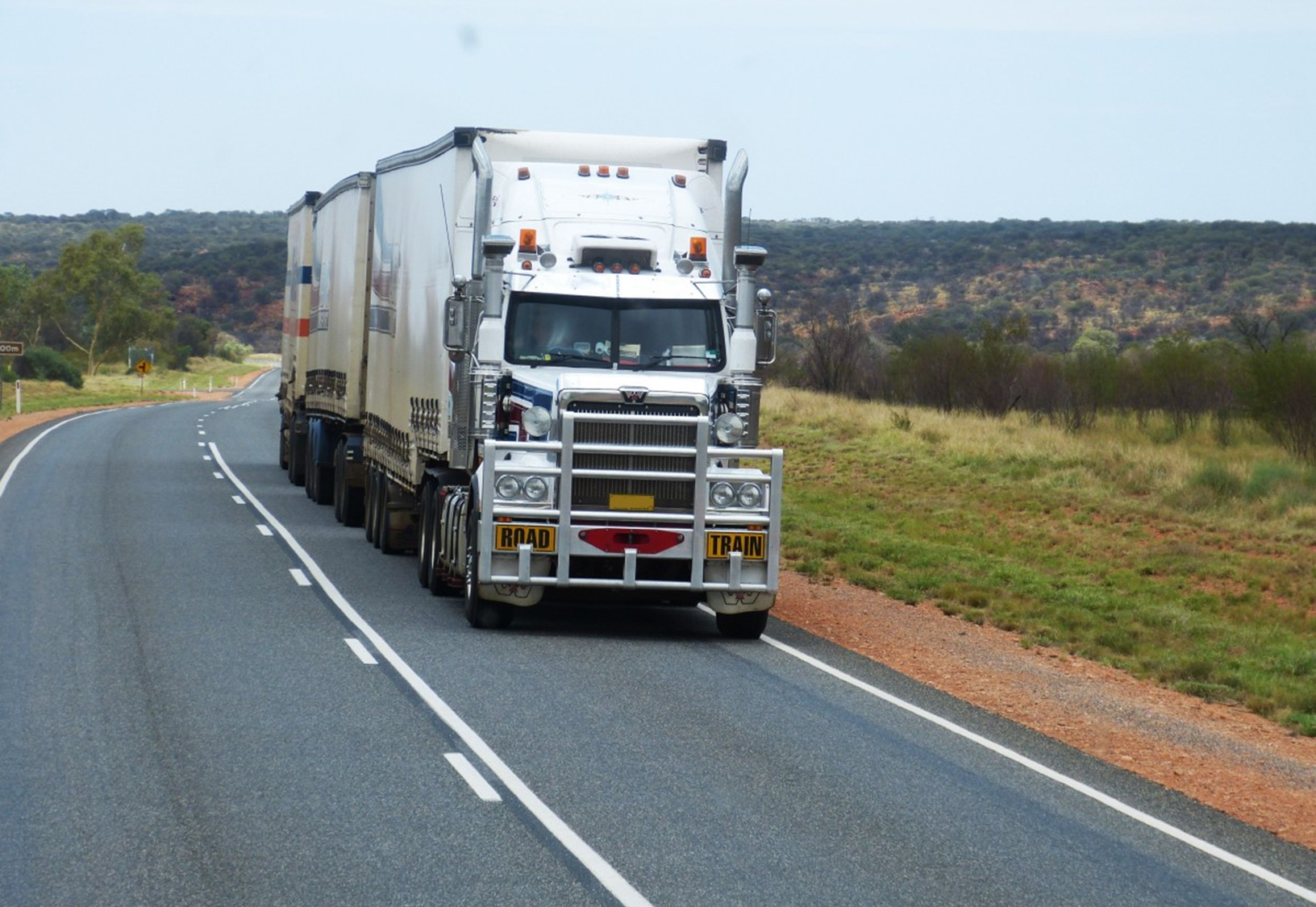 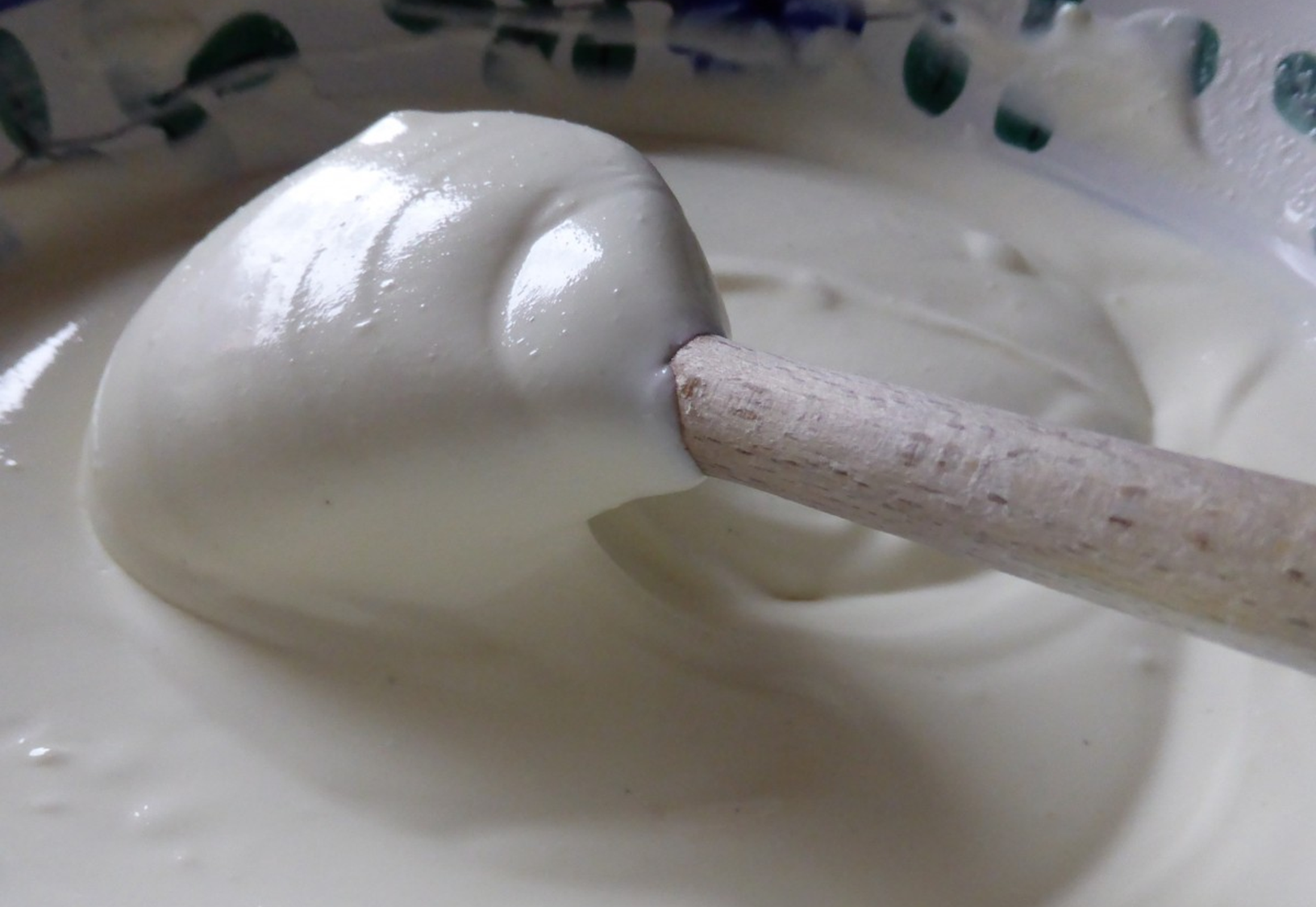 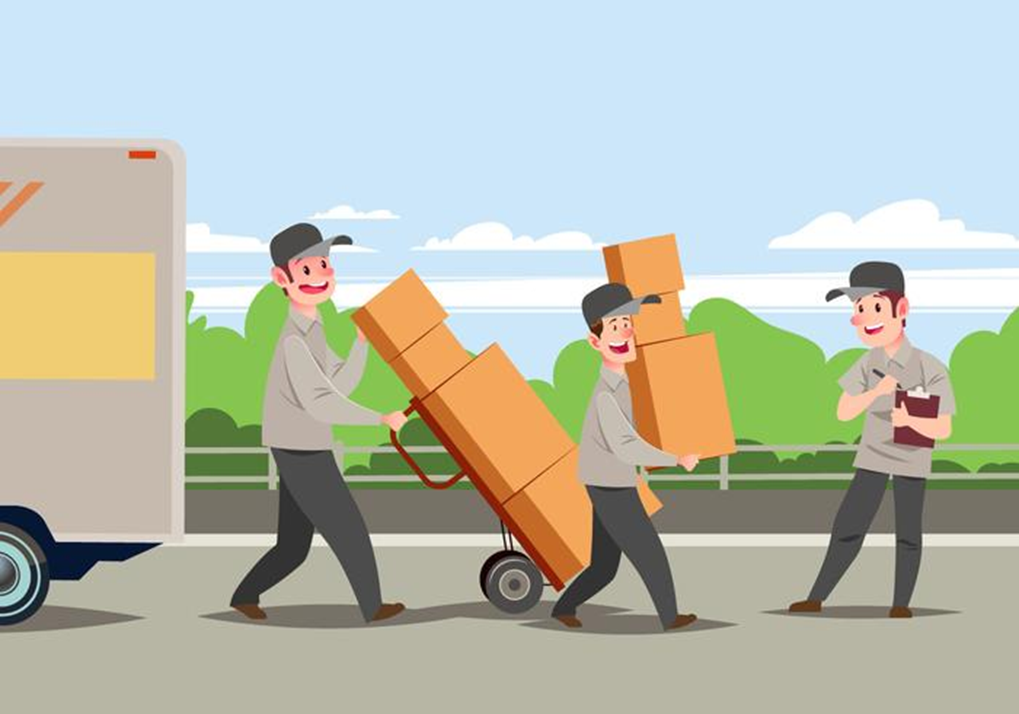 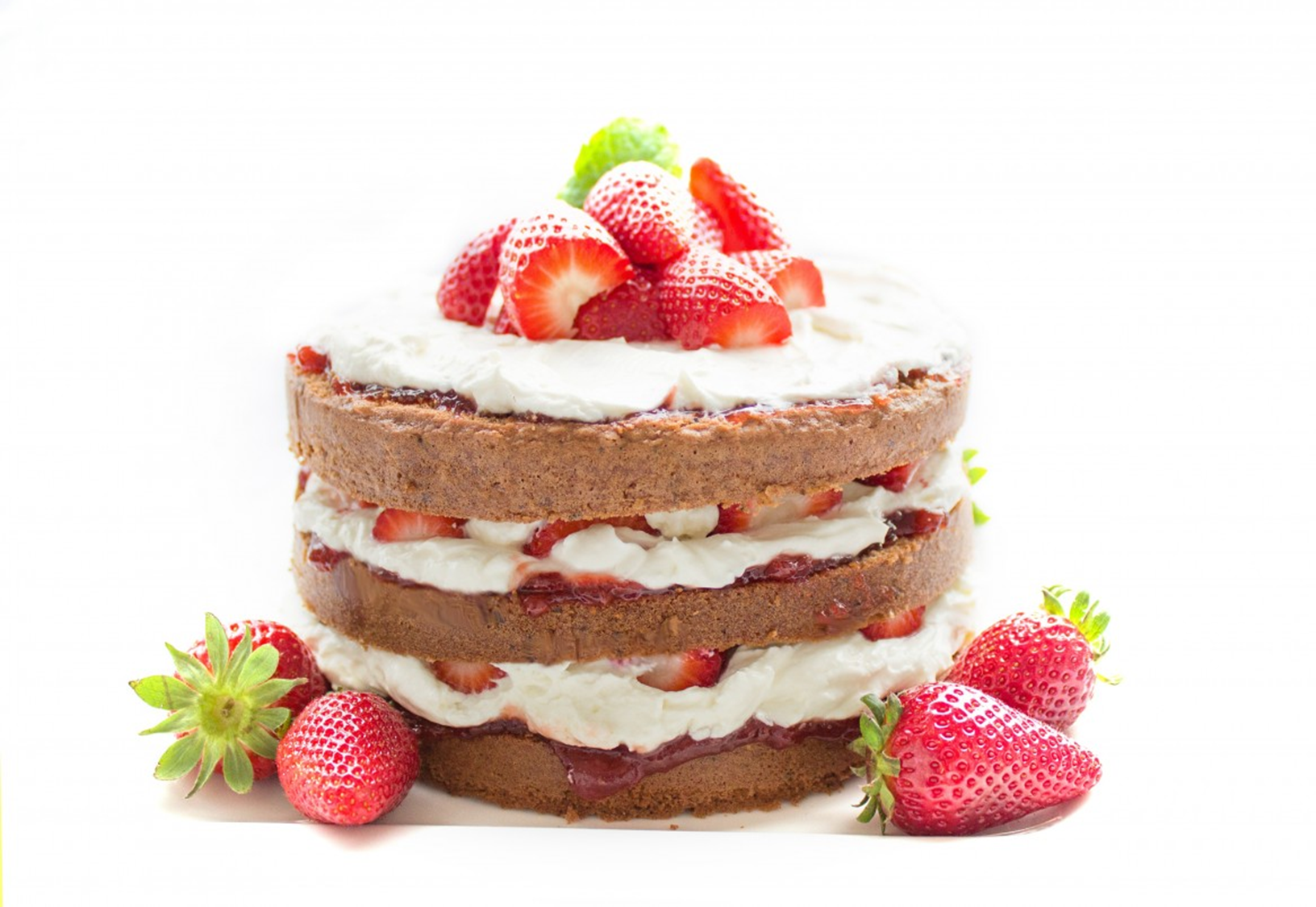 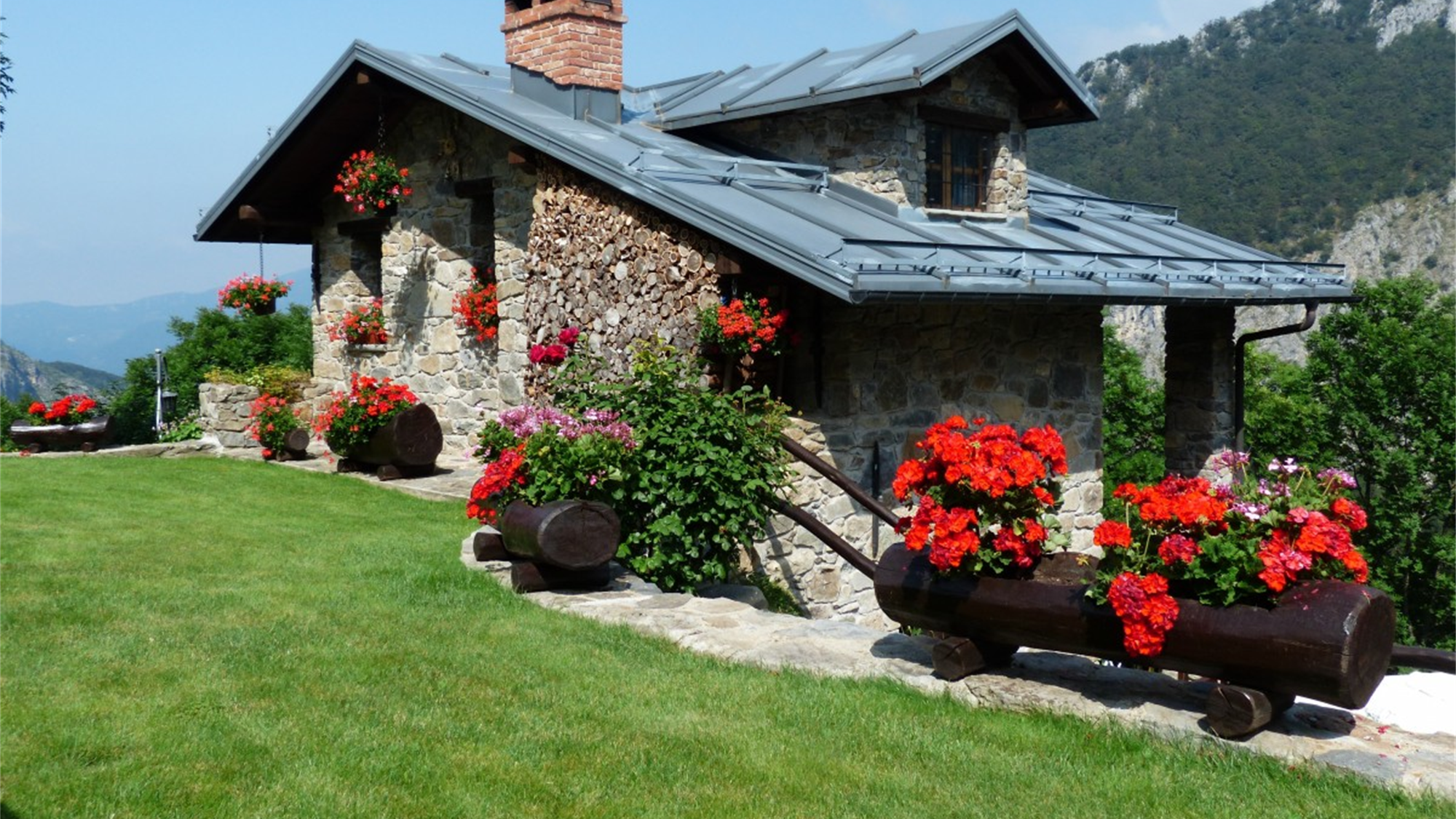 Sources
https://pxhere.com/cs/photo/1000
https://pxhere.com/cs/photo/1414160
https://pxhere.com/cs/photo/1362675
https://pxhere.com/cs/photo/1086714
https://pxhere.com/cs/photo/772190
https://pxhere.com/cs/photo/1052603
https://pxhere.com/cs/photo/1119894
https://pxhere.com/cs/photo/785280
https://cz2.staticac.cz/foto/vyrobky/3685500/3685301.jpg
https://www.crazy-tutorial.com/ja/wp-content/uploads/2018/11/Movers-Man-Carrying-Cardboard-Boxes.jpg
https://1.bp.blogspot.com/-AG7OoJwGKIc/XWC8pjU4puI/AAAAAAAA6tk/1GFOi2gdW64ql4LrTpHwYaQjSCJ5tBnWACLcBGAs/s1600/WhippedCream-1100.jpg